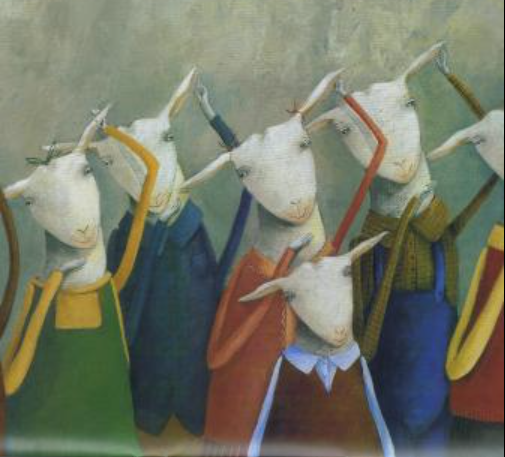 Portugalština II
Aula 8
ou... um dia cheio de exceções
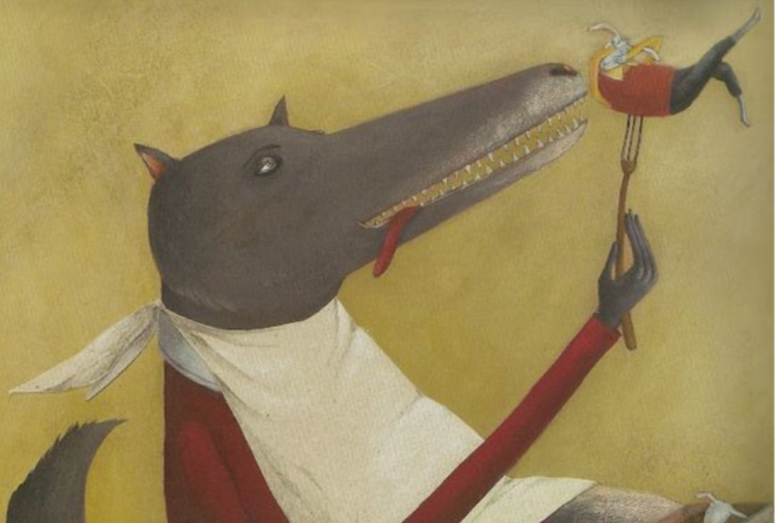 5 de Maio: Dia Mundial da Língua Portuguesa
O que posso seguir?
Portugalské centrum v Praze:
https://institutocamoes-praga.cz/kulturni-program-portugalstiny/den-cplp/ 
Neklidné vody portugalského filmu na DaFilms:
https://www.facebook.com/events/986043292148199 
Portugalský inštitút:
https://www.facebook.com/portugalskyinstitut/?ref=page_internal
Complete os verbos no pretérito perfeito
Conjugue os verbos no pretérito perfeito do indicativo
SER
ESTAR
FAZER
DIZER
TER
IR
QUERER
PODER
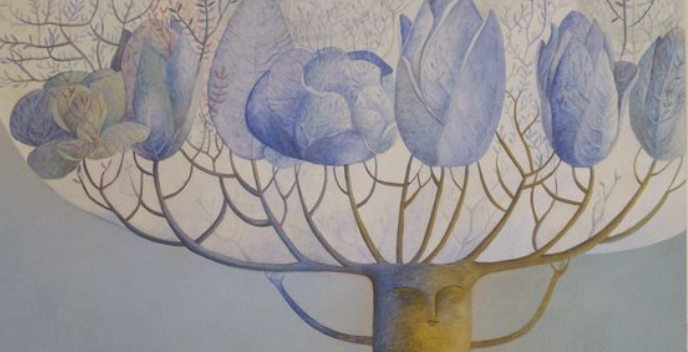 Estar interessado em alguma coisa (ou alguém)
Estou interessada em visitar uma galeria de arte em Lisboa.
Estar disposto a fazer alguma coisa.
Estou disposto em lutar pelos direitos humanos.
Estar de acordo com alguma coisa (ou alguém)
Não estou de acordo com nada do que diz o presidente Bolsonaro.
Verbo estar
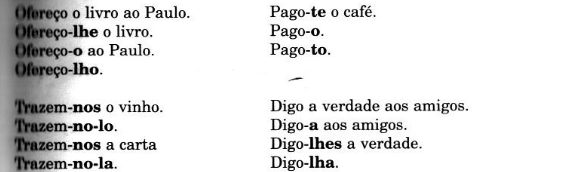 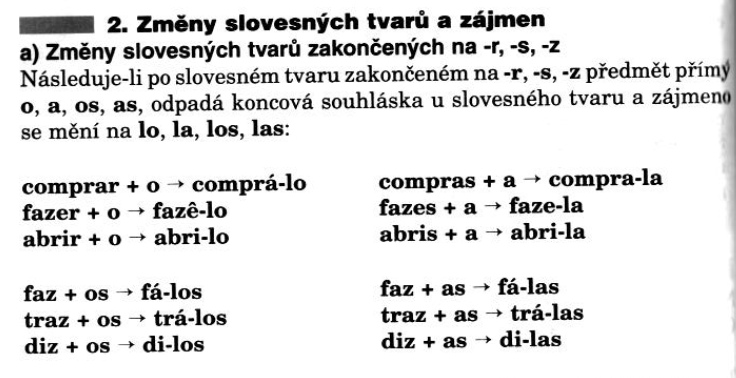 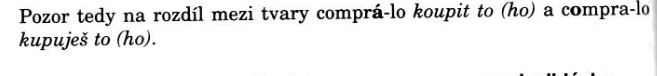 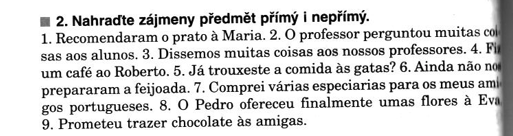 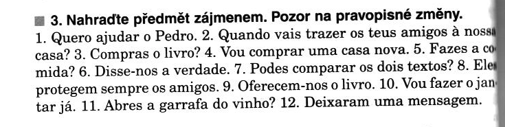 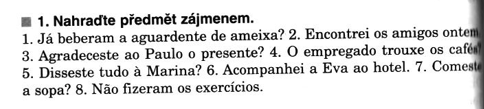 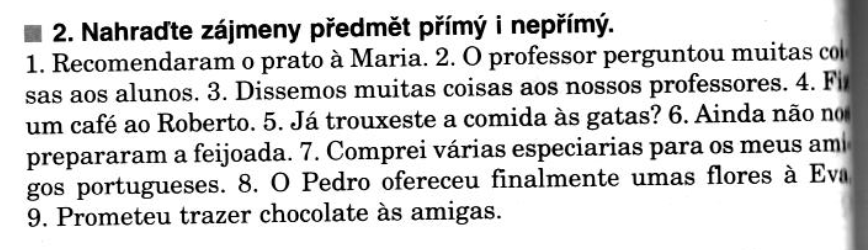 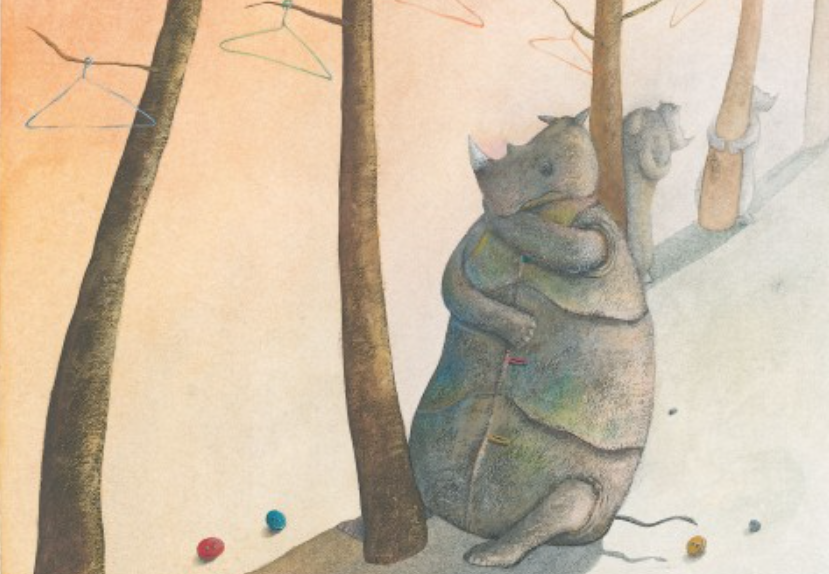 Pozícia zámen 3. a 4. pádu
https://docs.google.com/document/d/1jljF9cMpjmEtqbHbnHazDMGmg_JTrM7qyOJGsU9cHQs/edit#heading=h.pthjyornxopr
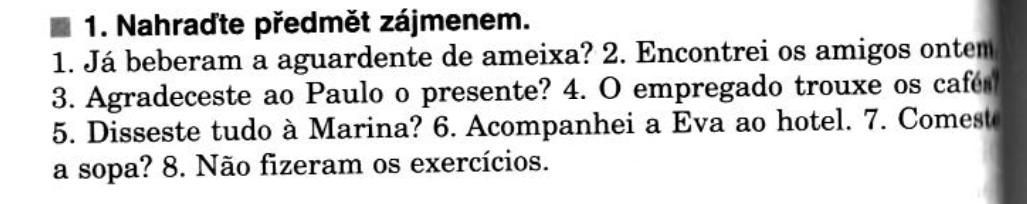 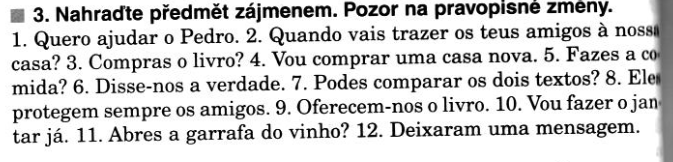 Como se chama o casal conhecido como «Romeo e Julieta de Portugal»?
Em que ano Angola se tornou independente?
Há quantos anos a barbie foi inventada?
Onde foi a última Conferência sobre o futuro da Europa? E quando?
Quem é neste meme?
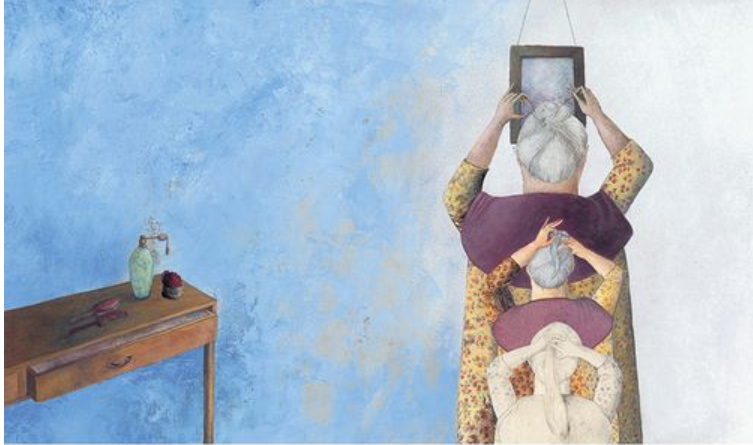 Todas as ilustrações:
Vieram da ilustradora TERESA LIMA
https://www.goodreads.com/author/show/3356963.Teresa_Lima